Fractions, Decimals, and Percent
¼
.25
25%
2
What are fractions, decimals,and percents?
Fractions, decimals and percents are different ways of representing part of a whole. 

We could say 50% of something,  or ½, or 0.5. These are all the same quantity.
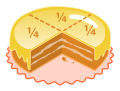 Therefore…..
3
[Speaker Notes: May 2011. Kindly contributed to www.skillsworkshop.org by Helen Holt, Lincoln College.]
Fractions can be converted into other forms…
Fractions
Percents
Decimals
4
Convert a fraction 
into a decimal 

Divide the top of the fraction(numerator) by the bottom (denominator) of the fraction:
	         ½ =  1÷2 = 0.5
5
Time to try converting a fraction into a decimal.
Fraction to convert = 3/4 
  Divide  3(numerator) ÷ 4(denominator)


3/4 is equivlent to .75
6
Convert a decimalinto a percentage
Multiply the decimal by 100:
	        0.25 x 100 = 25%
7
Time to try converting a decimal into a percent.
Decimal to convert = .75 
  Multiply the decimal by 100  
                    .75 x 100
.75 is equivalent to 75%
8